Nauvoo was Well Planned
Big square blocks
just like Salt Lake City
Temple in the center of town 
 just like Salt Lake City
Businesses and Churches
    in the center of town 
 just like Salt Lake City
Homes built around the downtown 
just like Salt Lake City
Farms on the outskirts of towns 
    +100’s of acres in Iowa
just like Salt Lake City
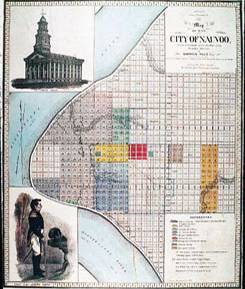 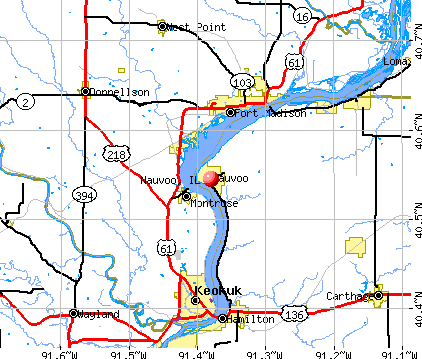